图形与位置
WWW.PPT818.COM
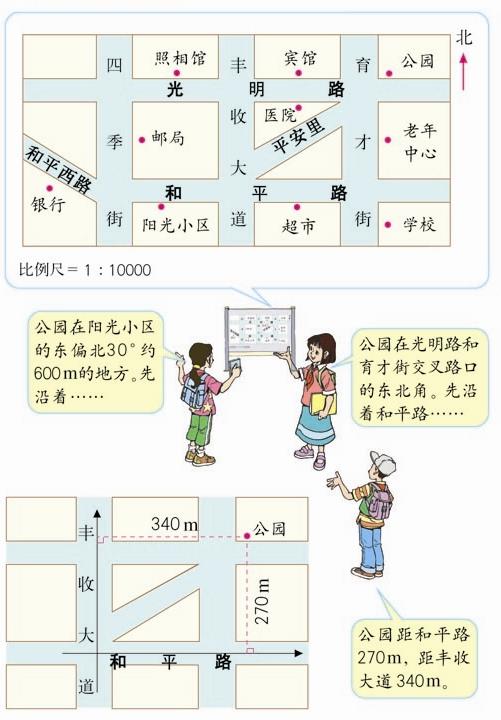 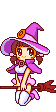 地图通常是按上北下南，
左西右东来绘制的。
北
西北
东北
西
东
东南
西南
南
东与西相对
南与北相对
填空题
1、在平面图上通常确定的方位是：上北下（     ）、左（     ）右（     ）。
2、右图中，B点在A点东偏北的方向上，也可以说B点在A点(      )偏（     ）的方向上。
南
西
东
北
东
B
A
东
3、物体的位置可以用方格上的点来表示，再用数对来描述点的位置，如A（5，3）表示这个物体在第(  5  )列，第（     ）行。B（1，3）表示这个物体在第（     ）列，（     ）行。
4、王东在班级的位置用数对表示是（7，4），那么王东坐在教室的第（     ）行，第（     ）列。
3
3
1
4
7
5、小兰在小明南偏东45°的方向上，小明就是在小兰的（   　   　 ）45°方向上。
北偏西
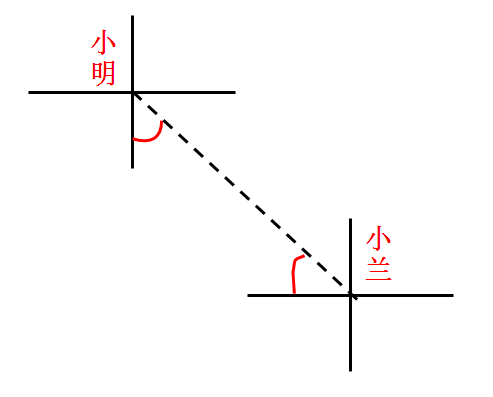 6、观察右图：学校在小明家（      ）偏（      ）（      ）度的方向上，距离约是（           ）。
北
西
45
600米
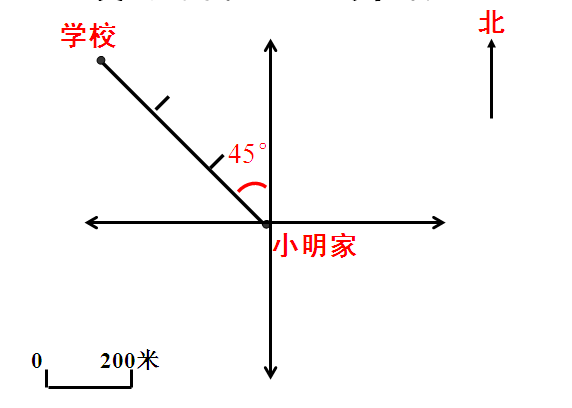 7、广场为观察点，学校在北偏西30的方向上，下图中正确的是（      ）。
C
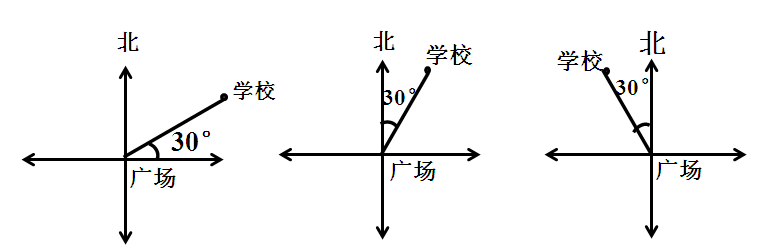 C
B
A
8、照样子写出右上图中各字母的位置。
A(2，1)、B(   ，   )、C(    ，    )、
D(   ，   ) 、E(   ，   )、F(   ，   )、
G(   ，   )
2
2
1
5
3
3
5
3
2
4
6
0
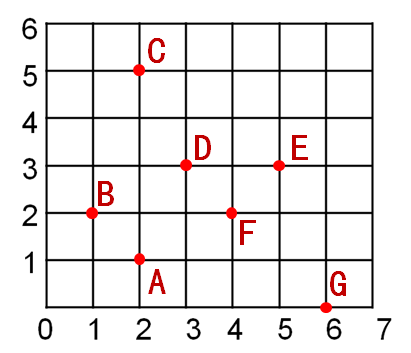 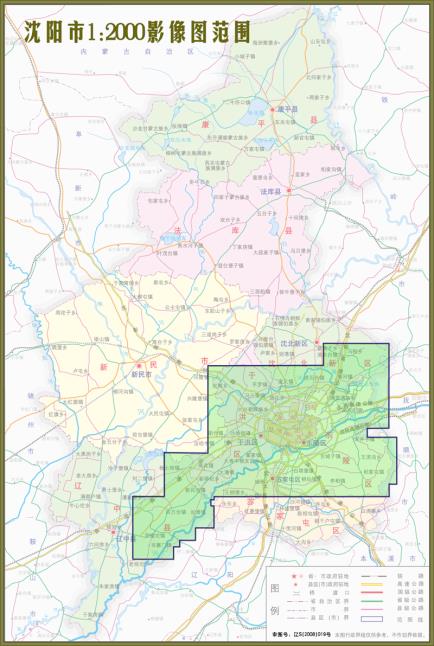 1:2000
一幅图的图上距离与实际距离的比,叫做这幅图的比例尺。
图上距离:实际距离=比例尺
图上距离
= 比例尺
实际距离
比例尺1：80
比例尺通常有三种表示方法：
①数值比例尺：如果图上1厘米代表实际距离10公里，  
  那么这张图的比例尺是1:1000000或       。
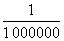 ②线段比例尺：表示地图上1cm的距离相当于地面上
  2公里的实际距离。
  
③文字式比例尺：在图上直接写出1厘米代表实际距
  离的长度。
0
2公里
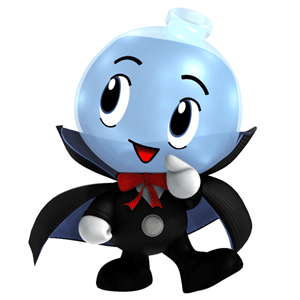 为了计算方便，通常把比例尺写成前项或后项是1的比。
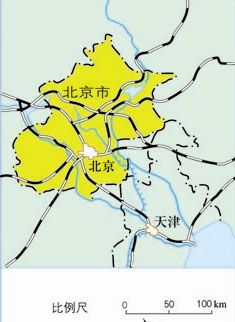 把右图的线段比例尺改写成数值比例尺。
图上距离:实际距离
=1cm：50km
=1cm：5000000cm
=1:5000000
例  下面是北京市地铁规划图。地铁1号线在图中的长度大约是10cm，它的实际长度大约是多少？
比例尺      1:500000
解：设地铁1号线的实际长度是x厘米。
10
1
x = 10×500000
=
图上距离
x
500000
x = 5000000
= 比例尺
实际距离
5000000cm = 50km
答：地铁1号线的实际长度大约是50km。
练 一 练
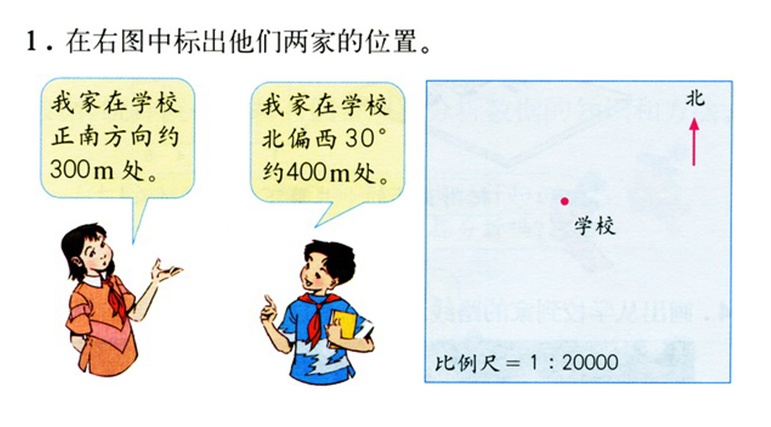 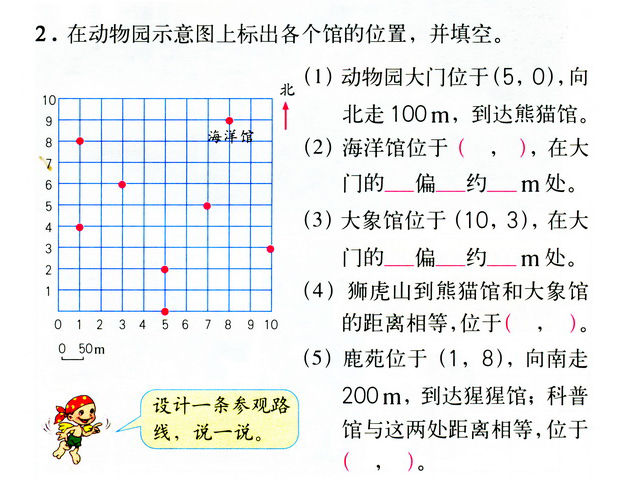 3.在右下图中描出下面各点，并依次连起来
A(5,0)、B(3,1)、C(1,4)
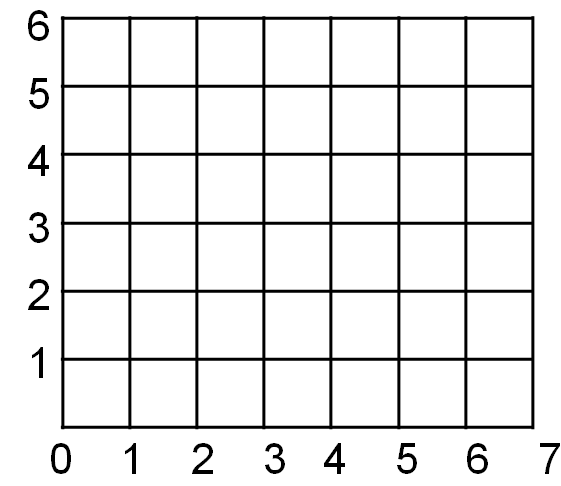 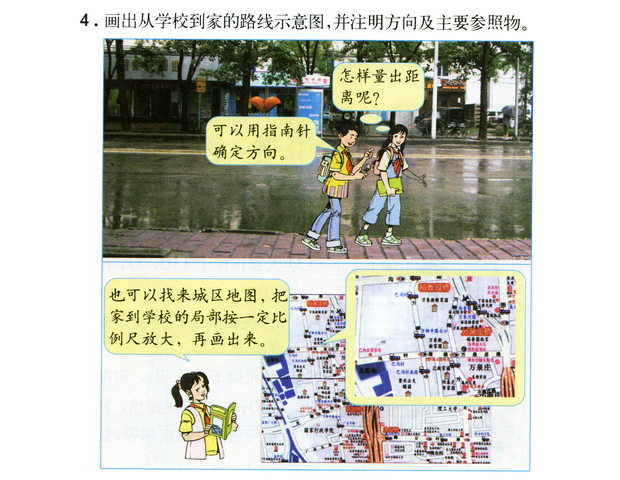